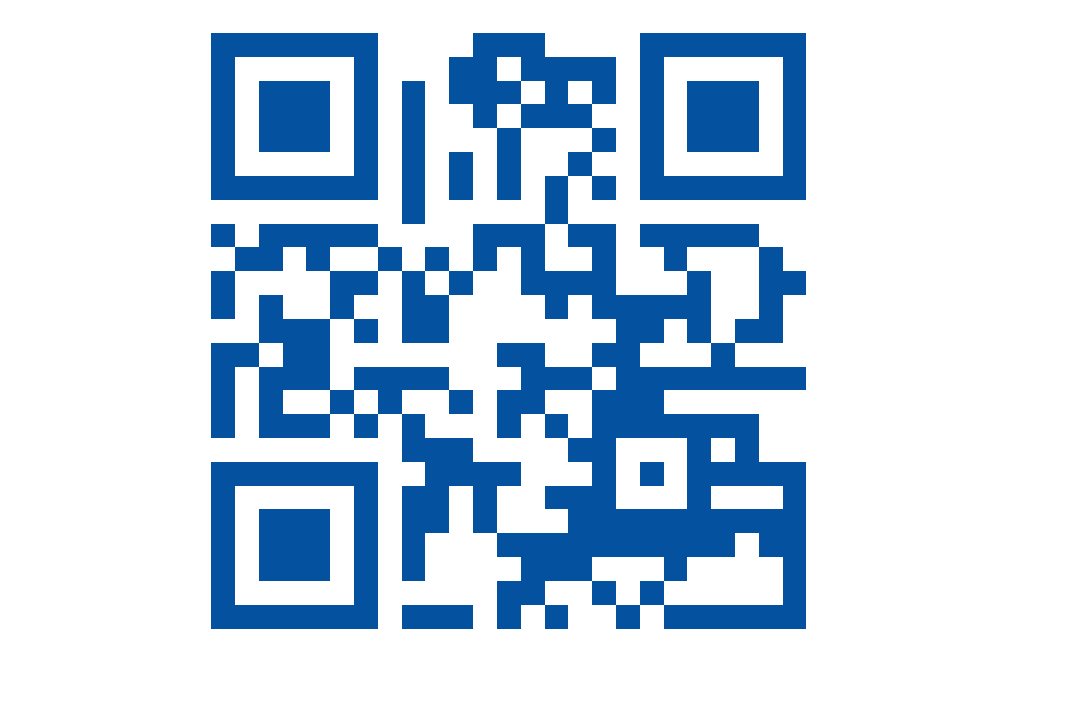 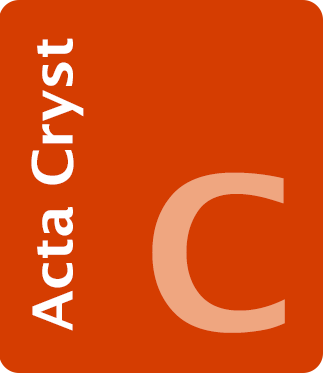 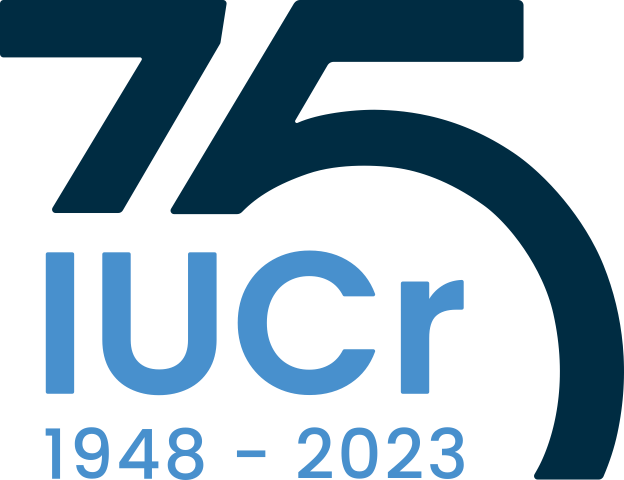 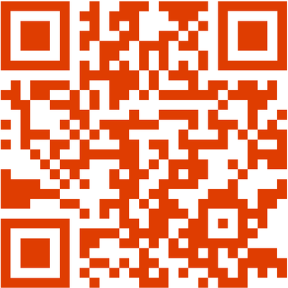 journals.iucr.org/c/       @ActaCrystC
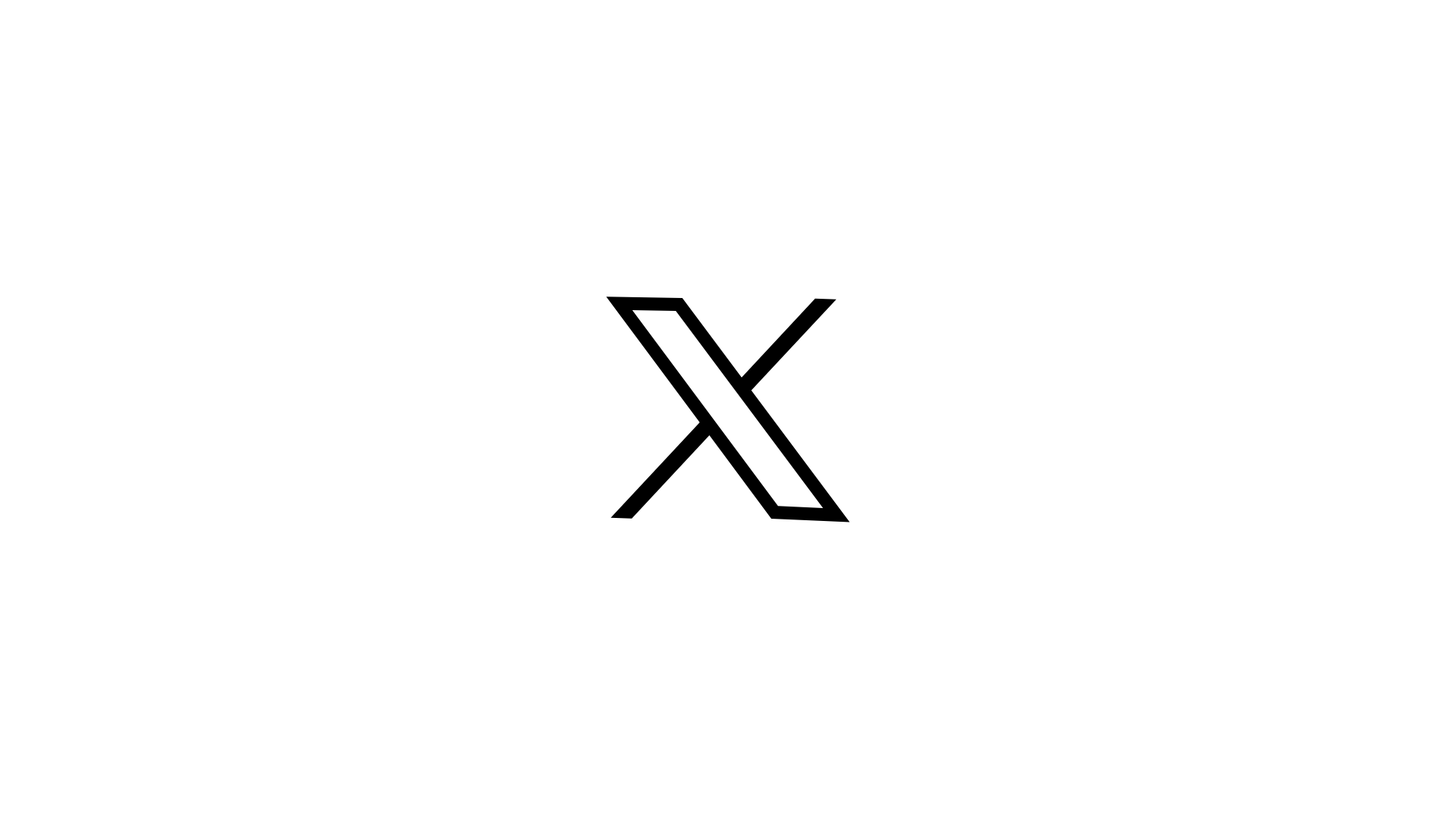 Acta Crystallographica Section C
Structural Chemistry
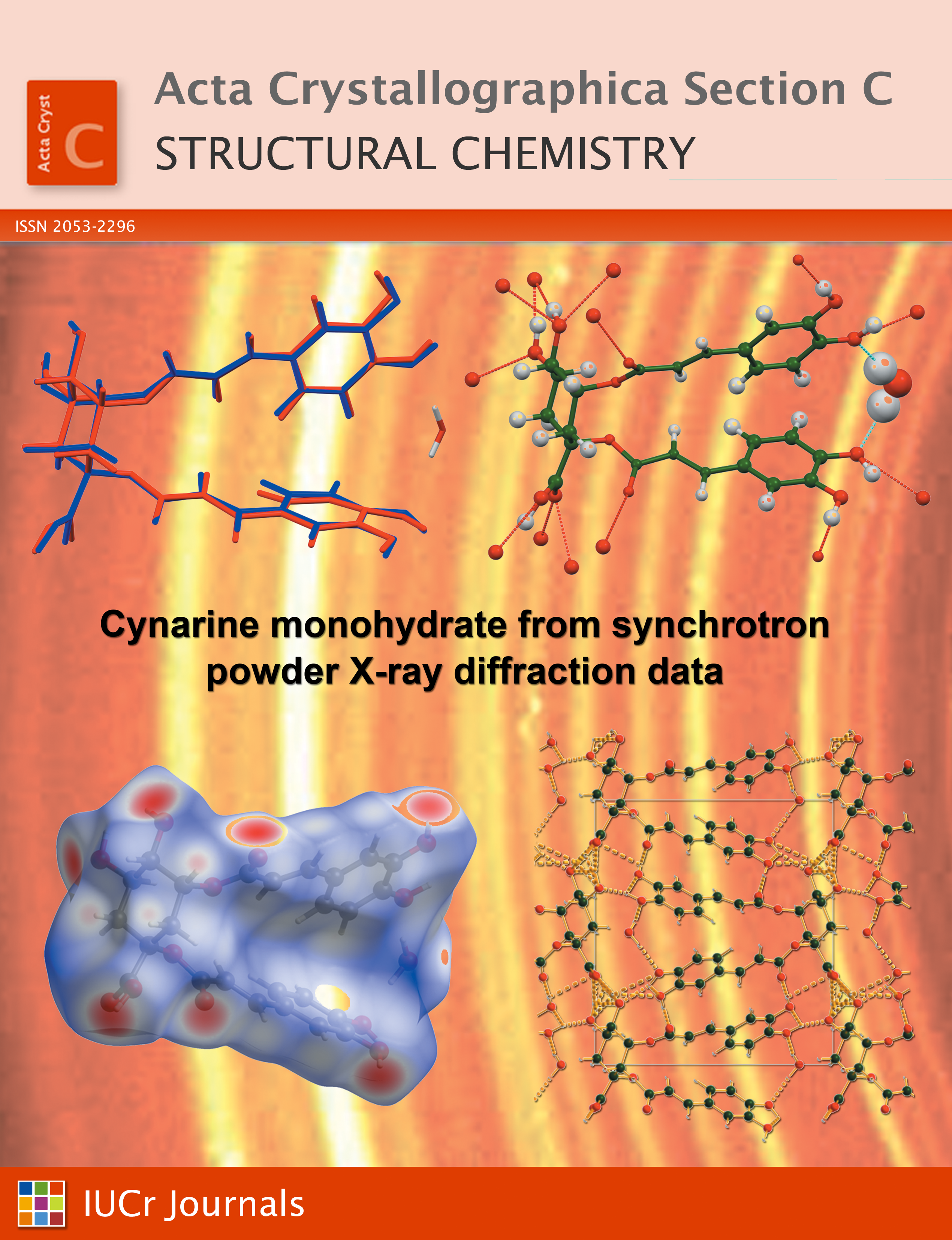 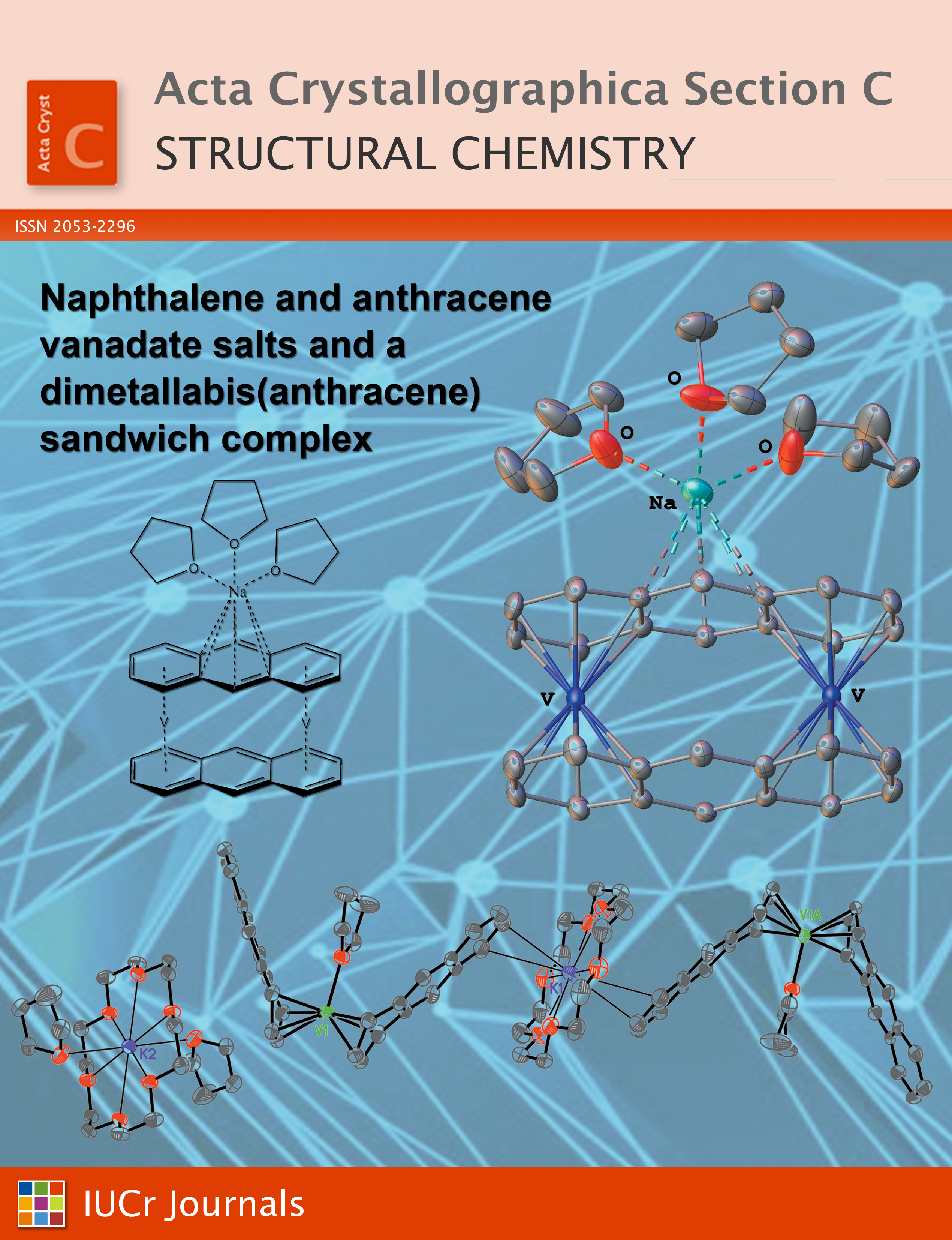 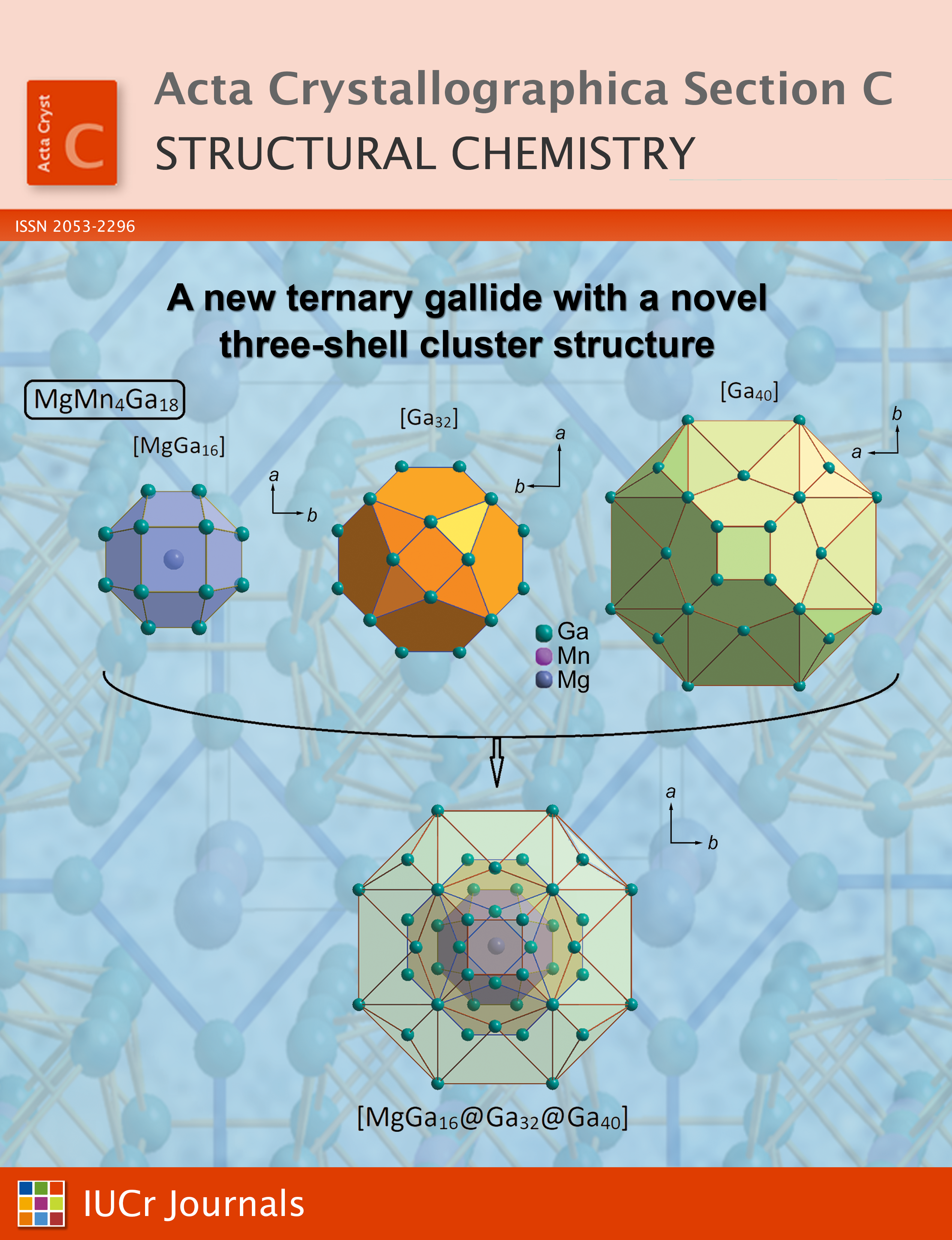